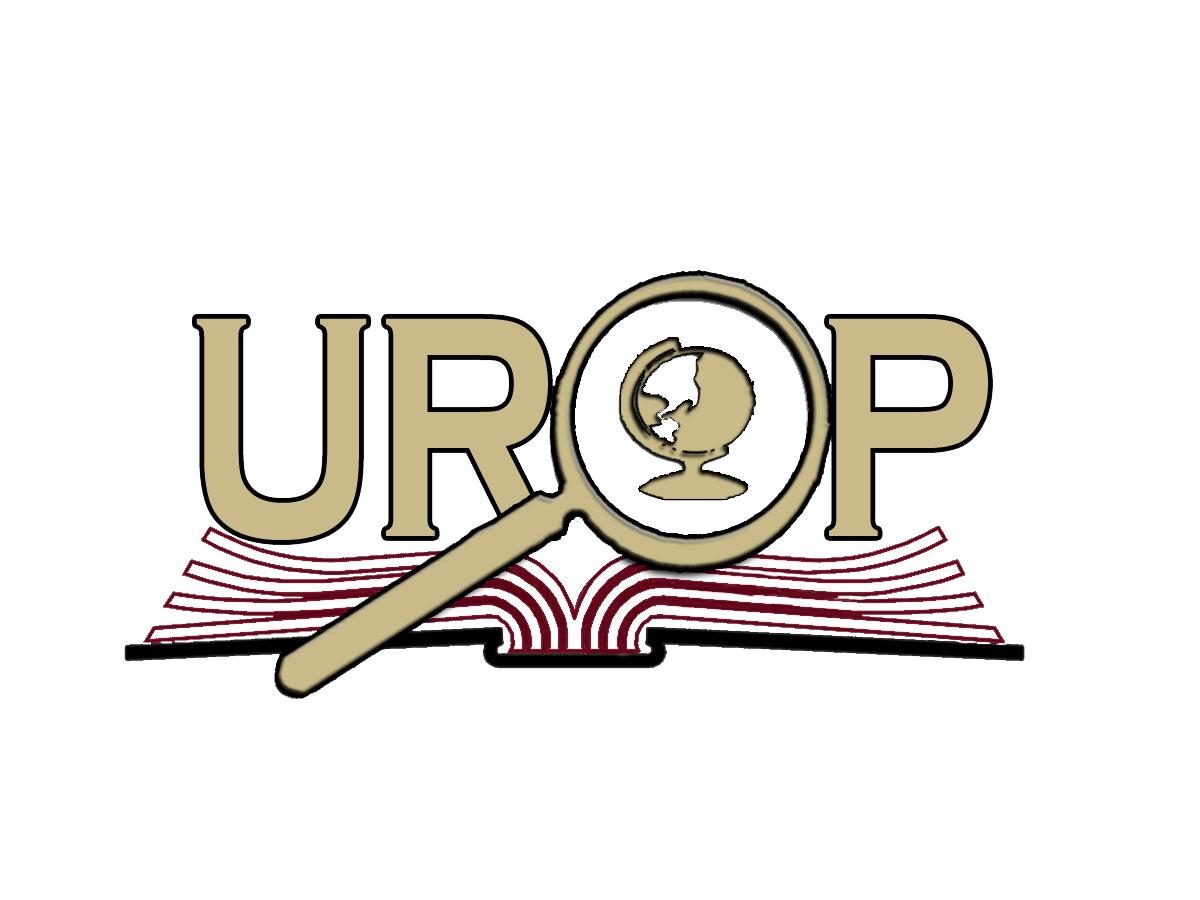 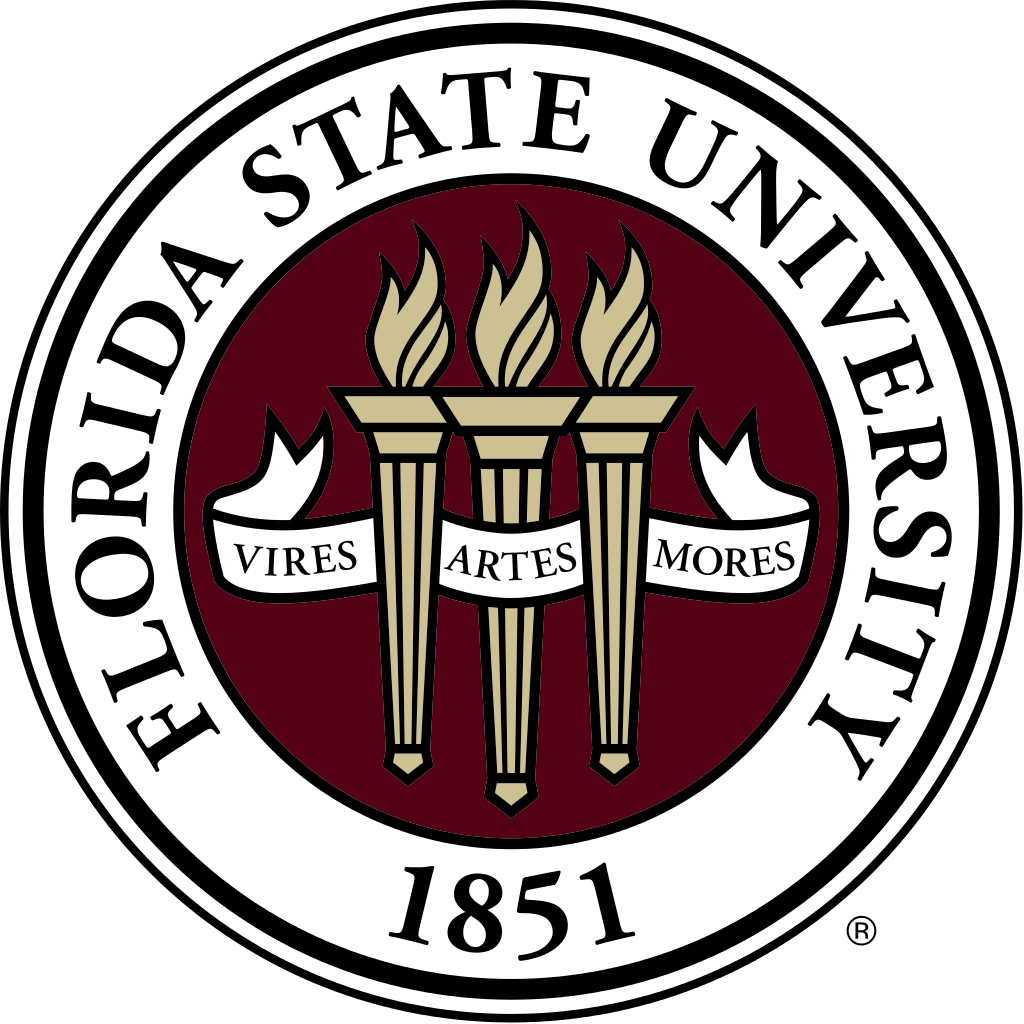 PREPARING FOR THE NEXT PANDEMIC 
By: Joseph Grzywacz, Anisa Gonzalez, Alexander Sarmiento, Audrey Brenner, Fiona Giardino and Ellie Giardino
Introduction 
This project is in collaboration with the National Center for Farmworker Health and the U.S Centers for Disease Control. The purpose of this project is to help prepare organizations and agencies serving the farmworker community for the next pandemic by creating new policies to help solve prevalent problems for Community Health Care workers such as updated communication resources to allow easy spread of new information on the pandemic. This project is specifically evaluating the farmworker community in efforts to minimize the high level of disease spread in the community as well as trying to decrease the death rate of farmworkers. This project started with a Literature Matrix to gain relevant background information to provide a clear understanding of problems that are occurring in these organizations that are affecting the successes of the Community Health Workers.
Methods
Recommendations
1
2
3
4
5
Plus image below and another under methods
Click to add text
Future Discussions
For the future of this project the hope to start conducting the interviews. From the interviews we are seeking to gain insider knowledge about the training, maintenance and organization used to help the Community Health Workers. We are going to discuss specific hardship that these organization workers specifically face and what they have seen to try and improve these conflicts or discuss the lack of attempt to solve these issues.
Results 
As the experiment is still occurring, I can not provide direct results, but I can infer through the literature reviews that I have done,  the interviews conducted by our research team will discover a common theme of not enough resources being provided to the farmworker community as well as lack of funding that has resulted in the ignorance of the farm worker community. Through reading these articles another main concern appeared; the lack of up-to-date information being provided to them. Community Health Workers were not being provided information when  changes in guidelines or changes in procedures from the Center of Disease Control were being created. “ lack of resources hindered pandemic response through inaccurate public health information, lack of community resources, no social support or financial support.” (Mayfield-Johnson et al. 2020)


More results, plus in cool bullet points

+image
Background
During the recent pandemic and years prior to this pandemic Community Health Workers have been a second line of help to the medical staff of clinics and hospitals. The recent pandemic has recently highlighted the lack of resources that are being provided to these workers that do not allow them to serve to their best ability. “Community health workers for pandemic response: a rapid evidence synthesis,”  through a rapid evidence synthesis the authors concluded, “Lack of funding for drug and equipment supplies was common.”( Bhaumik et al.,2020). Community Health Workers are expected to aid their community but are not provided the proper funding for these workers to perform to the best of their abilities. 
SHORTER read in few seconds
References
Bhaumik S;Moola S;Tyagi J;Nambiar D;Kakoti M; (2020). Community Health Workers for Pandemic Response: A Rapid Evidence Synthesis. BMJ global health. Retrieved November 7,2021
Mayfield-Johnson S;Smith DO;Crosby SA;Haywood CG;Castillo J;Bryant-Williams D;Jay K;Seguinot M;Smith T;Moore N;Wennerstrom A; (2020). Insights on COVID-19 from Community Health Worker State leaders. The Journal of ambulatory care management. Retrieved January 27, 2022